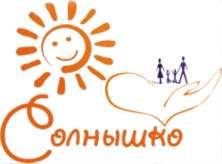 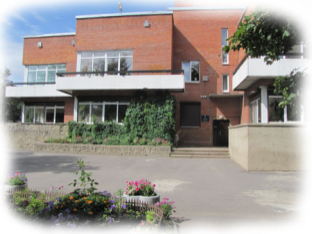 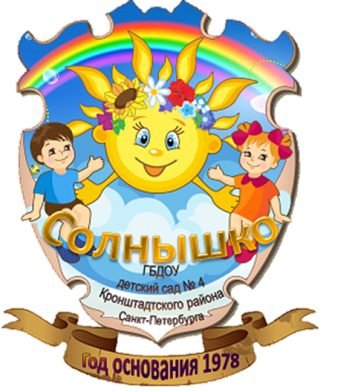 Адаптированная образовательная программа дошкольного образования для детей
 с ограниченными возможностями здоровья
Государственного бюджетное дошкольного образовательного учреждения
 детский сад № 4 комбинированного вида Кронштадтского района Санкт-Петербурга
(с изменениями и дополнениями на 01.09.2016 г. в соответствии с федеральным государственным образовательным стандартом дошкольного образования)
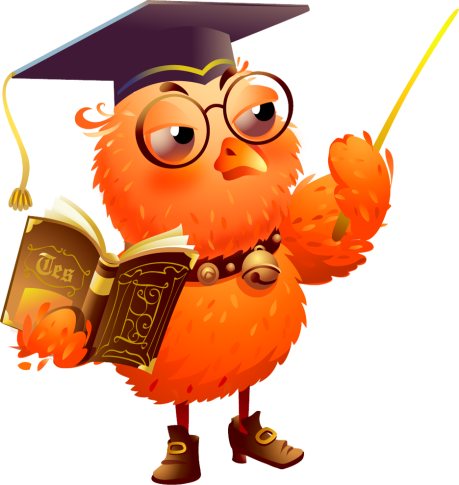 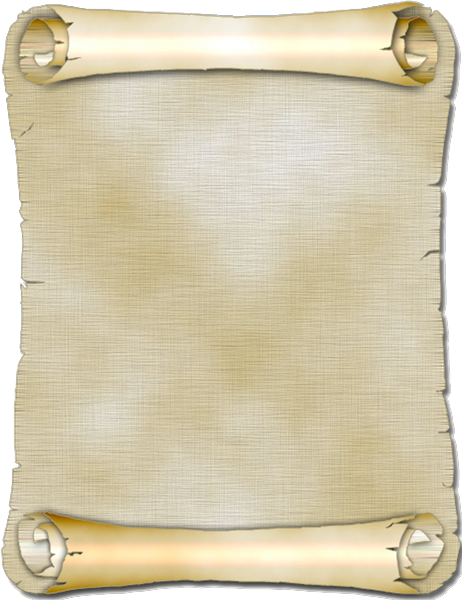 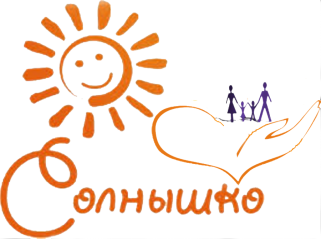 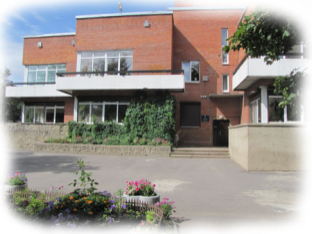 Адаптированная образовательная программа
В соответствии с п. 1 ст. 79 Федерального закона от 29.12.2012 № 273-ФЗ "Об образовании в Российской Федерации" (далее – Закон № 273-ФЗ) содержание образования и условия организации обучения и воспитания обучающихся с ограниченными возможностями здоровья определяются адаптированной образовательной программой. 
Адаптированная образовательная программа – это образовательная программа, адаптированная для обучения лиц с ограниченными возможностями здоровья с учетом особенностей их психофизического развития, индивидуальных возможностей и при необходимости обеспечивающая  коррекцию нарушений развития и социальную адаптацию указанных лиц.
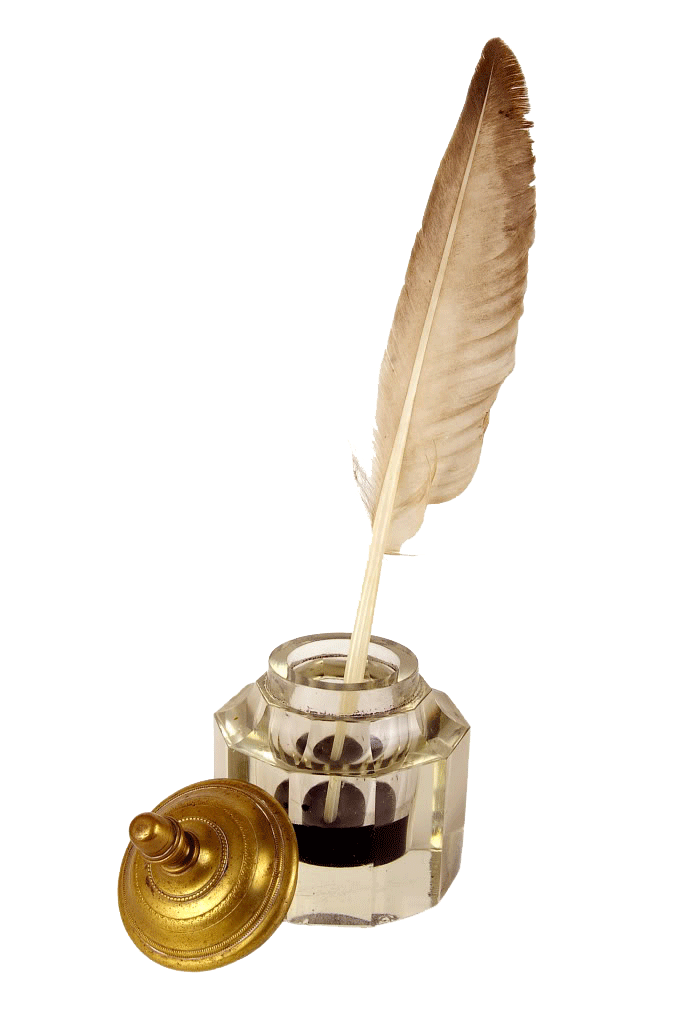 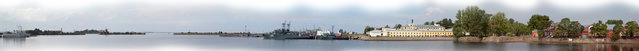 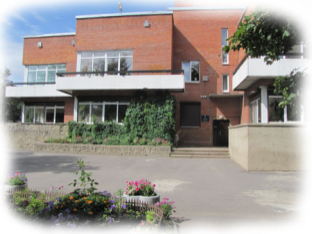 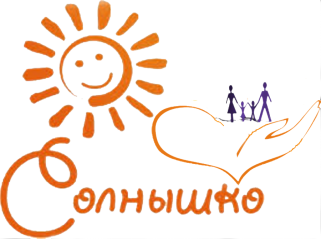 Адаптированная образовательная 
программа создана для:
Детей раннего возраста с иными ограниченными возможностями здоровья
Для детей с тяжелой и средней степенью умственной отсталости
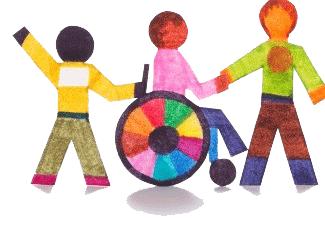 Для детей с тяжелым нарушением речи
Для детей со сложной структурой дефекта
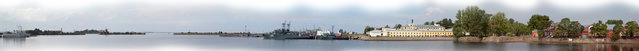 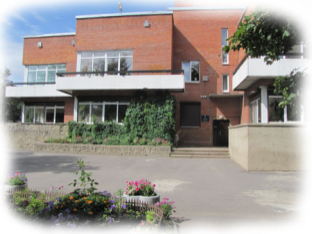 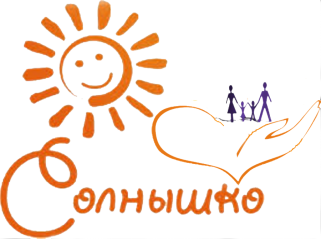 Индивидуализация образования и социальная адаптация ребенка с ОВЗ
Создание и реализация адаптированной индивидуальной образовательной программы
Карта развития
Проектирование образовательной
деятельности с банком
заданий
(пед. технология – метод проектов)
Квалифицированная 
 психолого-педагогическая
 диагностика
Проектирование образовательной
деятельности с банком
заданий
(пед. технология – метод проектов)
Индивидуальный образовательный маршрут
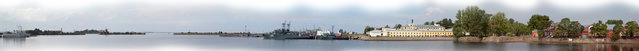 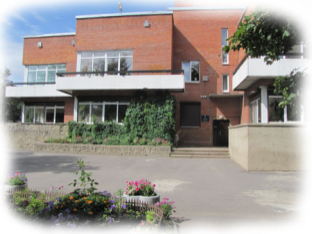 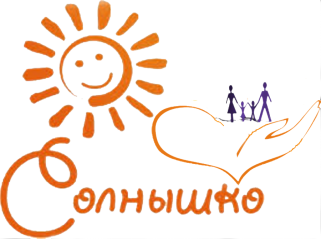 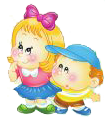 Полноценное всестороннее
развитие ребёнка
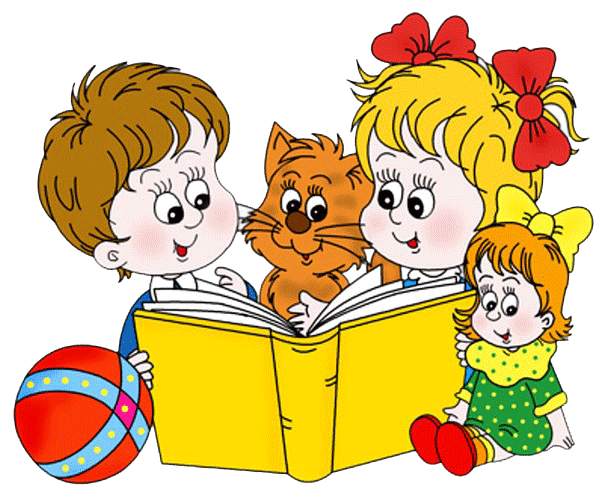 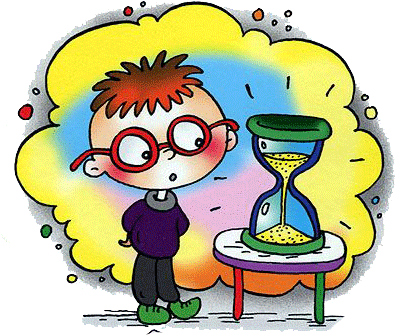 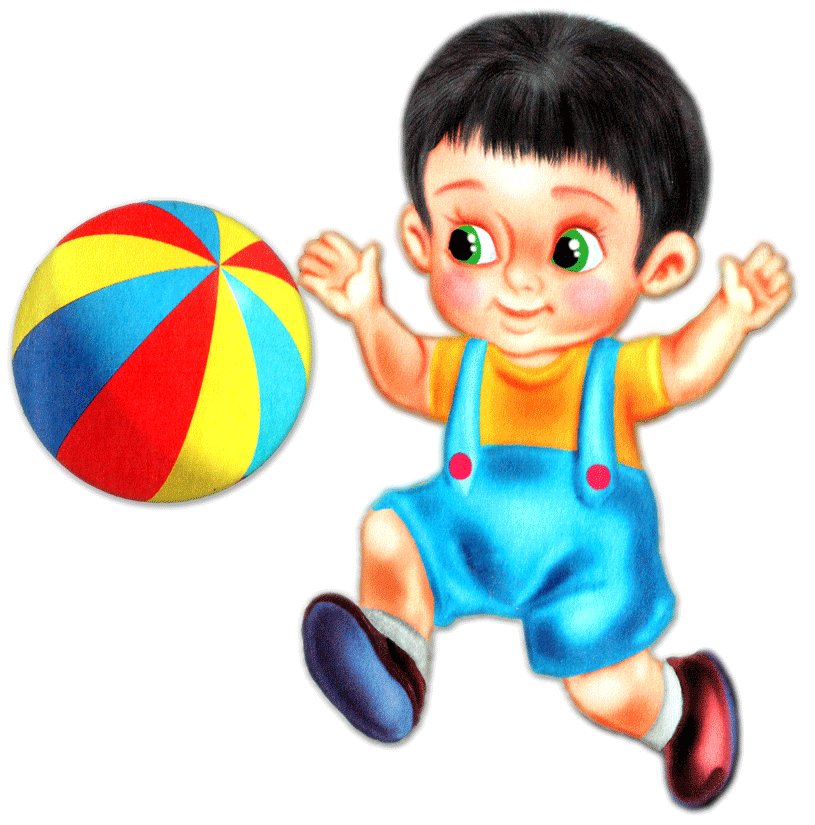 Речевое развитие
Познавательное развитие
Физическое
развитие
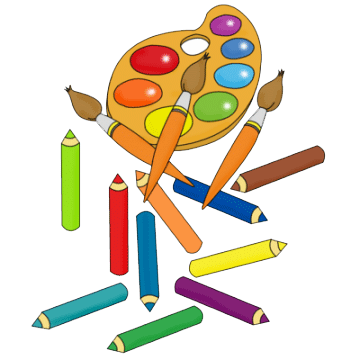 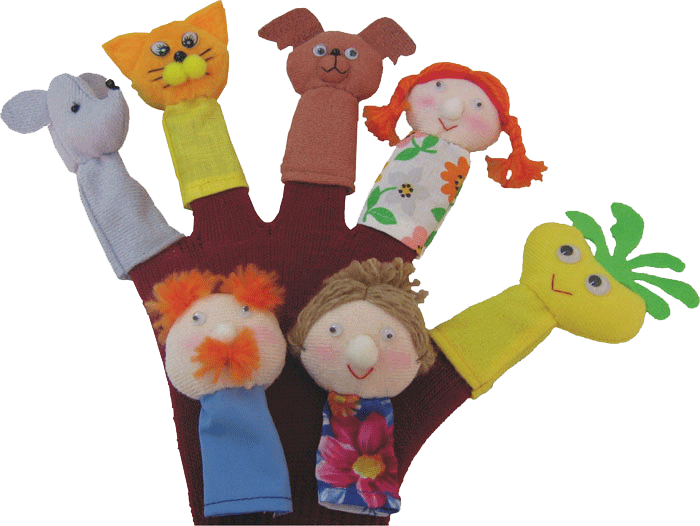 Художественно-
эстетическое развитие
Социально-
коммуникативное развитие
Содержание индивидуальной адаптированной образовательной программы представляет собой единую систему, состоящую из нескольких взаимосвязанных разделов. Данные разделы позволяют обеспечить психолого-педагогическую работу с ребенком с ОВЗ по различным направлениям.
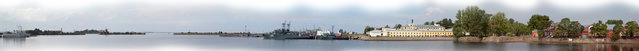 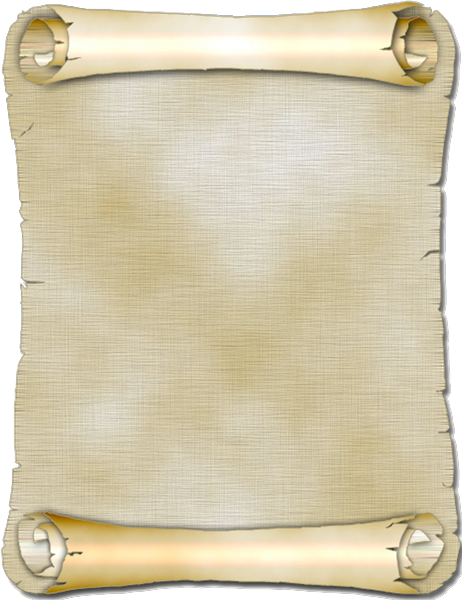 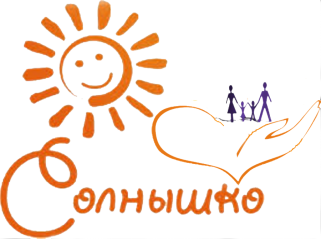 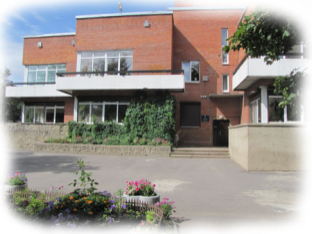 Инновационная  деятельность
В процессе инновационной деятельности осуществляется внедрение Модели инклюзивного образования детей с ограниченными возможностями здоровья «Равные возможности» в условиях ДОО в соответствии с ФГОС ДО» 

Цель: организация  доступности качественного образования детьми с ограниченными возможностями здоровья и их нормально развивающимся сверстниками в рамках инклюзивного образования.
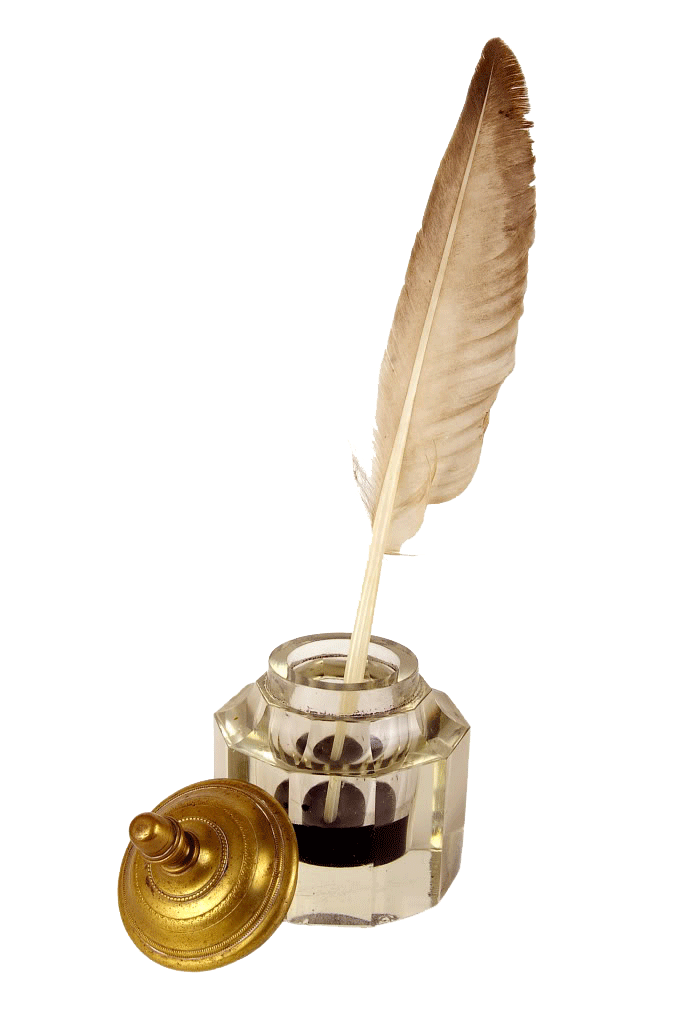 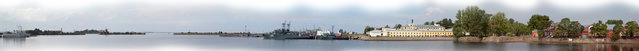 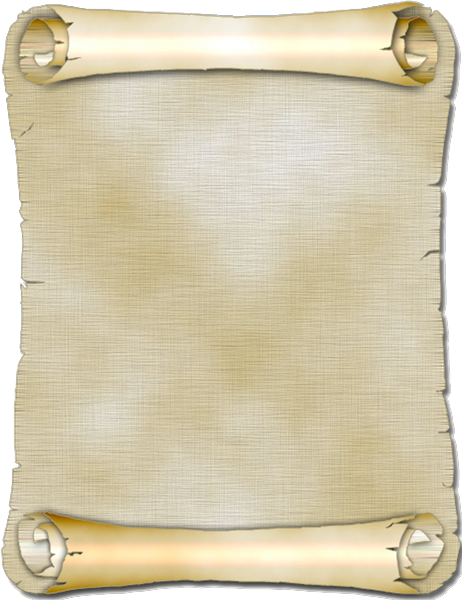 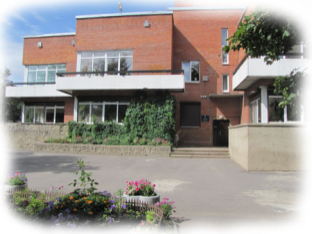 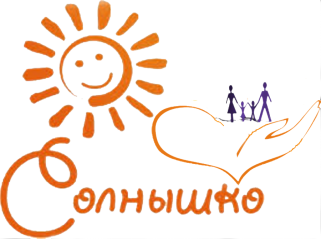 Структура создания индивидуальной 
адаптированной образовательной программы:
1. Индивидуальная адресованность: включает в себя назначение программы, срок реализации, ФИО воспитанника, год обучения, гриф утверждения, согласование с родителями.
2.Пояснительная записка: включает в себя психолого-педагогическую характеристику ребенка, цели и задачи сопровождения.
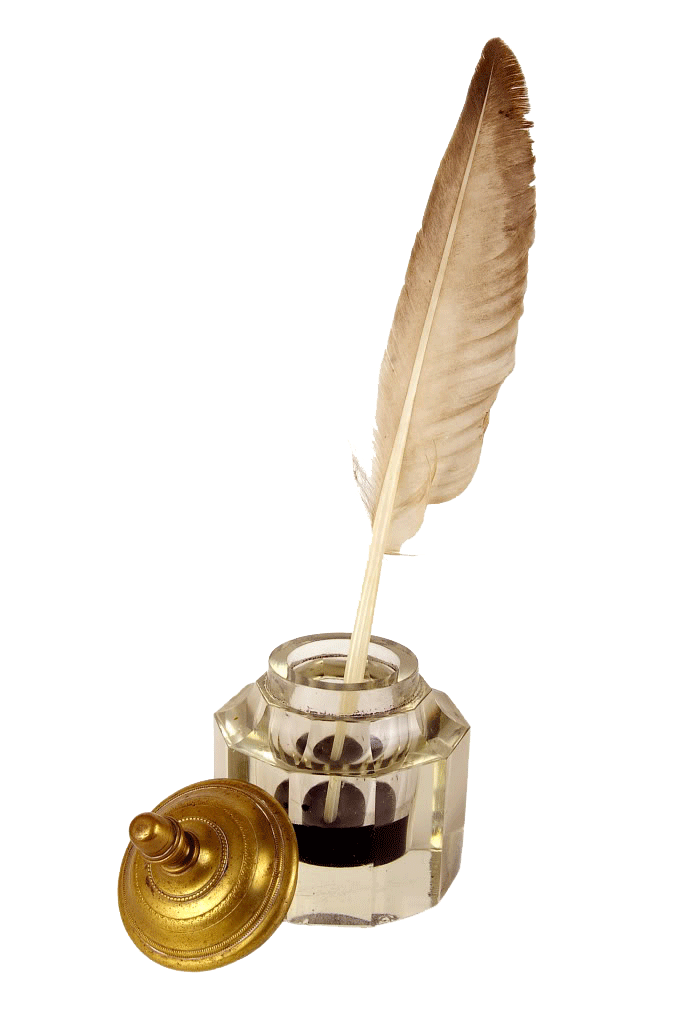 3. Условия реализации программы коррекционно-развивающей  работы: кадровое, програмно-методическое, информационное, материально-техническое сопровождение.
4. Индивидуальный учебный план: содержание образования с включением календарно-тематического планирования, направления коррекционной работы, ее приемы и методы
5. Содержание программы: включает в себя обучение воспитанника по образовательным областям
6. Заключение и рекомендации: формируются заключения о реализации адаптированной программы или вносятся коррективы в программу.
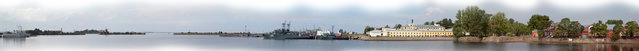 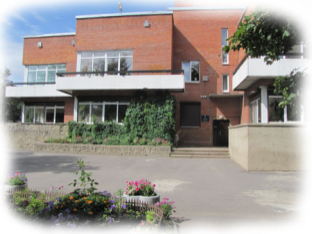 Семьи воспитанников –
 непосредственные участники образовательного процесса
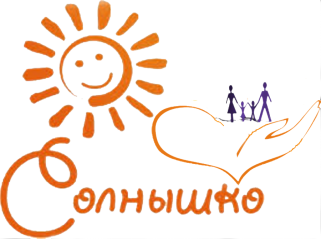 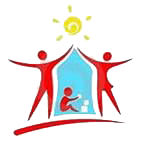 Родительские собрания
Мастер-классы
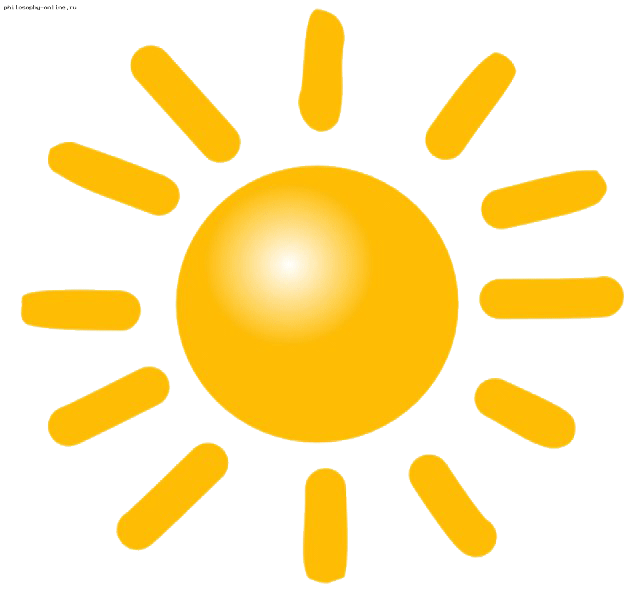 Выставки
Совместная деятельность
Тренинги
Консультации
Дни открытых дверей
Включенность семей воспитанников в образовательный процесс:
Проектная деятельность
Клубы по интересам
Спортивные  и музыкальные праздники
Наглядная информация
Анкетирование и опросы
Семинары
Конкурсы
Вечера интересных встреч
Субботники
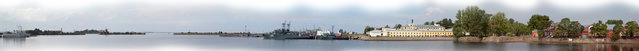 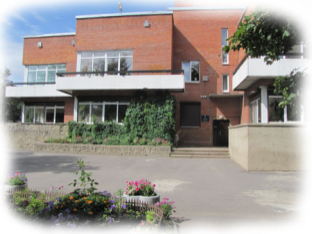 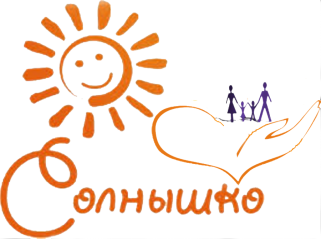 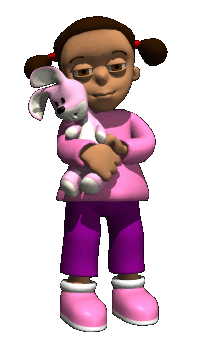 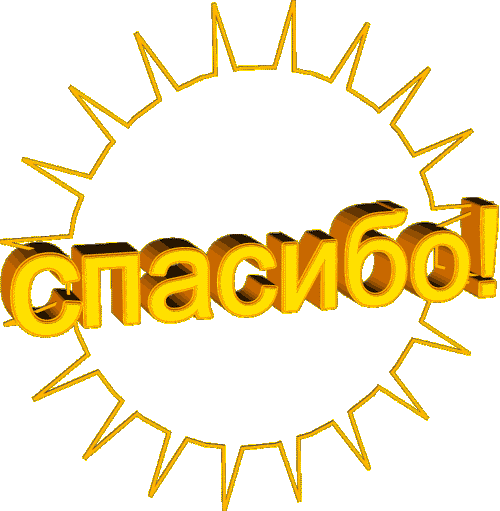 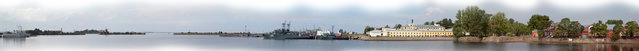